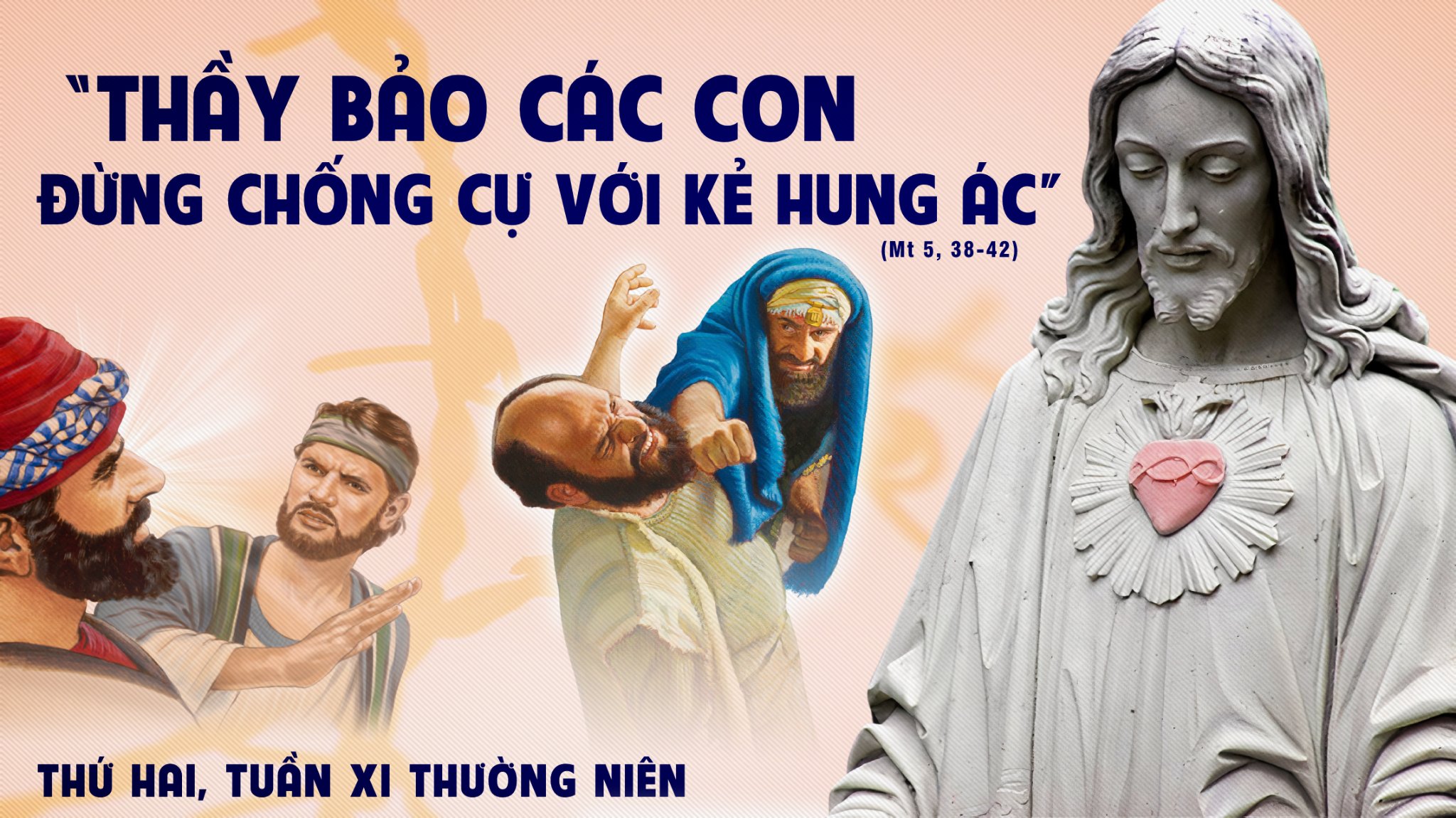 Ca Nhập LễVào Nhà ChúaMinh Tâm
Đk: (Hân hoan bước vào nhà Chúa). Hân hoan bước vào nhà Chúa. Một niềm tin son sắt không ngơi, tình thân thương hiệp nhất muôn lòng với bao hy vọng, (với bao hy vọng). (Này đây cung điện nhà Chúa). Này đây cung điện nhà Chúa, vang lên bao tiếng ca lời mừng, tôn vinh Thiên Chúa Vua cửu trùng, đầy vinh quang chan chứa tình thương.
Tk1: Với ước mong kiếm tìm khẩn cầu tháng năm. Luôn cư ngụ nhà Chúa trong suốt cuộc đời, niệm suy ơn lành Ngài ban, nhìn ngắm Chúa thật cao sang, ngự giữa Thánh cung huy hoàng.
Đk: (Hân hoan bước vào nhà Chúa). Hân hoan bước vào nhà Chúa. Một niềm tin son sắt không ngơi, tình thân thương hiệp nhất muôn lòng với bao hy vọng, (với bao hy vọng). (Này đây cung điện nhà Chúa). Này đây cung điện nhà Chúa, vang lên bao tiếng ca lời mừng, tôn vinh Thiên Chúa Vua cửu trùng, đầy vinh quang chan chứa tình thương.
Tk2: Hỡi những ai Chúa chọn chúc tụng Chúa đi. Sống những ngày hoan hỉ mà cảm tạ Ngài. Để ta trở thành lời ca, để ta như là viên đá, đoàtn kết đắp xây một nhà.
Đk: (Hân hoan bước vào nhà Chúa). Hân hoan bước vào nhà Chúa. Một niềm tin son sắt không ngơi, tình thân thương hiệp nhất muôn lòng với bao hy vọng, (với bao hy vọng). (Này đây cung điện nhà Chúa). Này đây cung điện nhà Chúa, vang lên bao tiếng ca lời mừng, tôn vinh Thiên Chúa Vua cửu trùng, đầy vinh quang chan chứa tình thương.
Tk3: Nước Chúa đã đến rồi ở giữa chúng ta. Trong tâm hồn ai mến và giữ lời Ngài. Nguyện xin Chúa ở ngày đêm, dựng xây ngôi đền thiêng liêng là chính tấm thân con hèn.
Đk: (Hân hoan bước vào nhà Chúa). Hân hoan bước vào nhà Chúa. Một niềm tin son sắt không ngơi, tình thân thương hiệp nhất muôn lòng với bao hy vọng, (với bao hy vọng). (Này đây cung điện nhà Chúa). Này đây cung điện nhà Chúa, vang lên bao tiếng ca lời mừng, tôn vinh Thiên Chúa Vua cửu trùng, đầy vinh quang chan chứa tình thương.
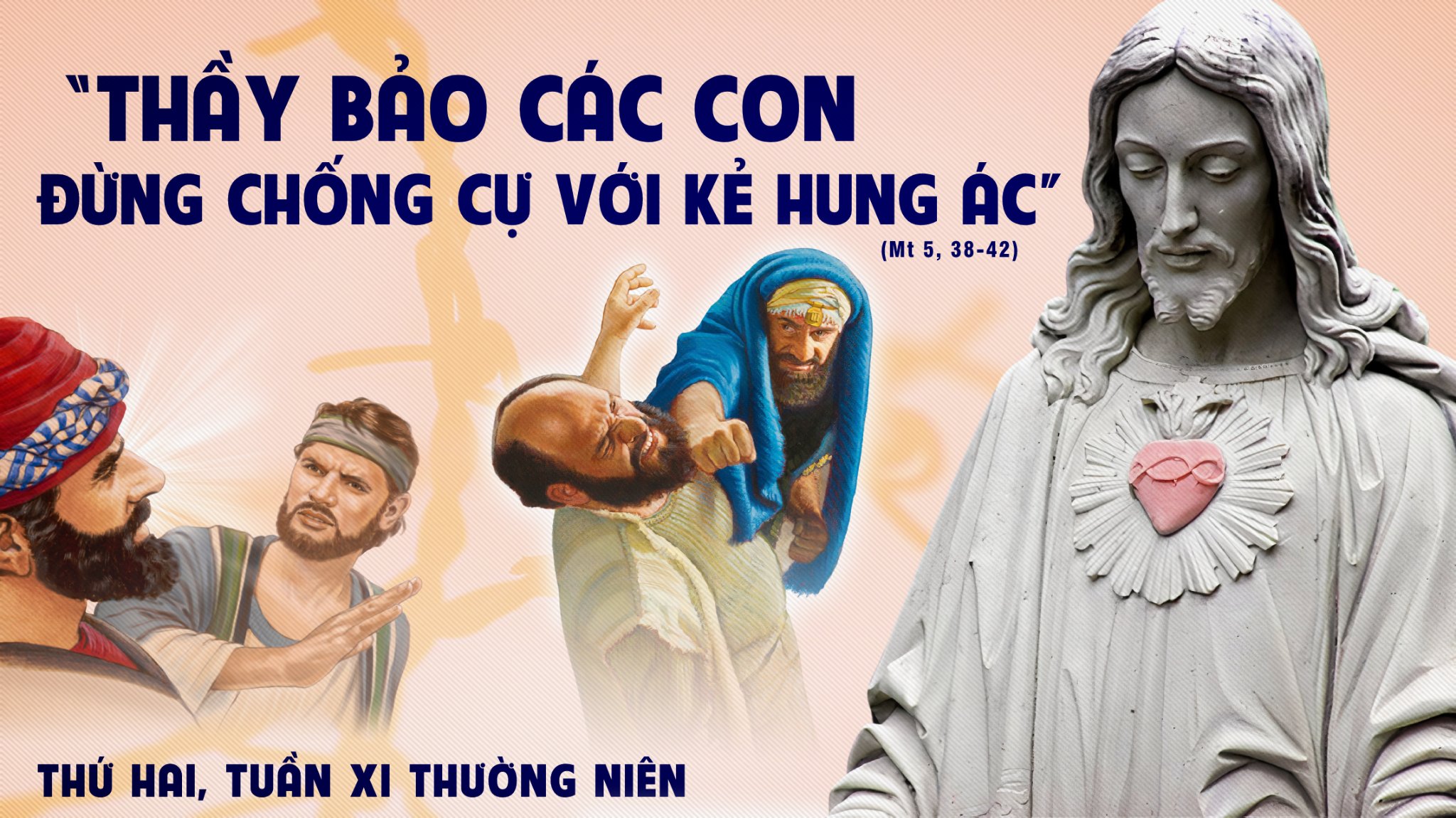 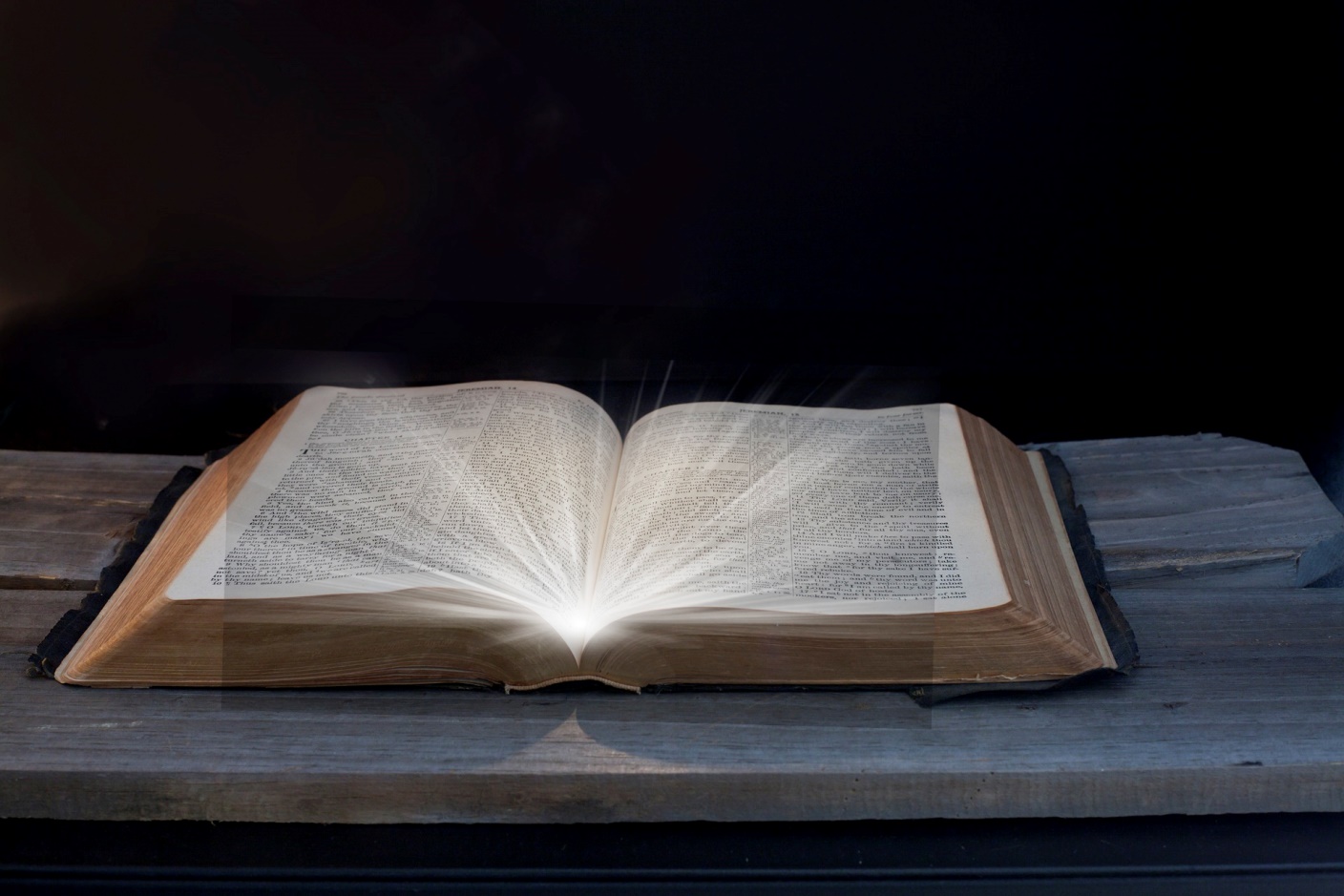 Bài đọc 1
Bài trích sách các Vua quyển thứ nhất.
Ông Na-vốt đã bị ném đá chết.
Đáp ca:
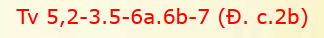 Lạy Chúa, xin hiểu thấu điều con thầm thĩ nguyện xin.
Alleluia-Alleluia:
Lời Chúa là ngọn đèn soi cho con bước, là ánh sáng chỉ đường con đi.
Alleluia:
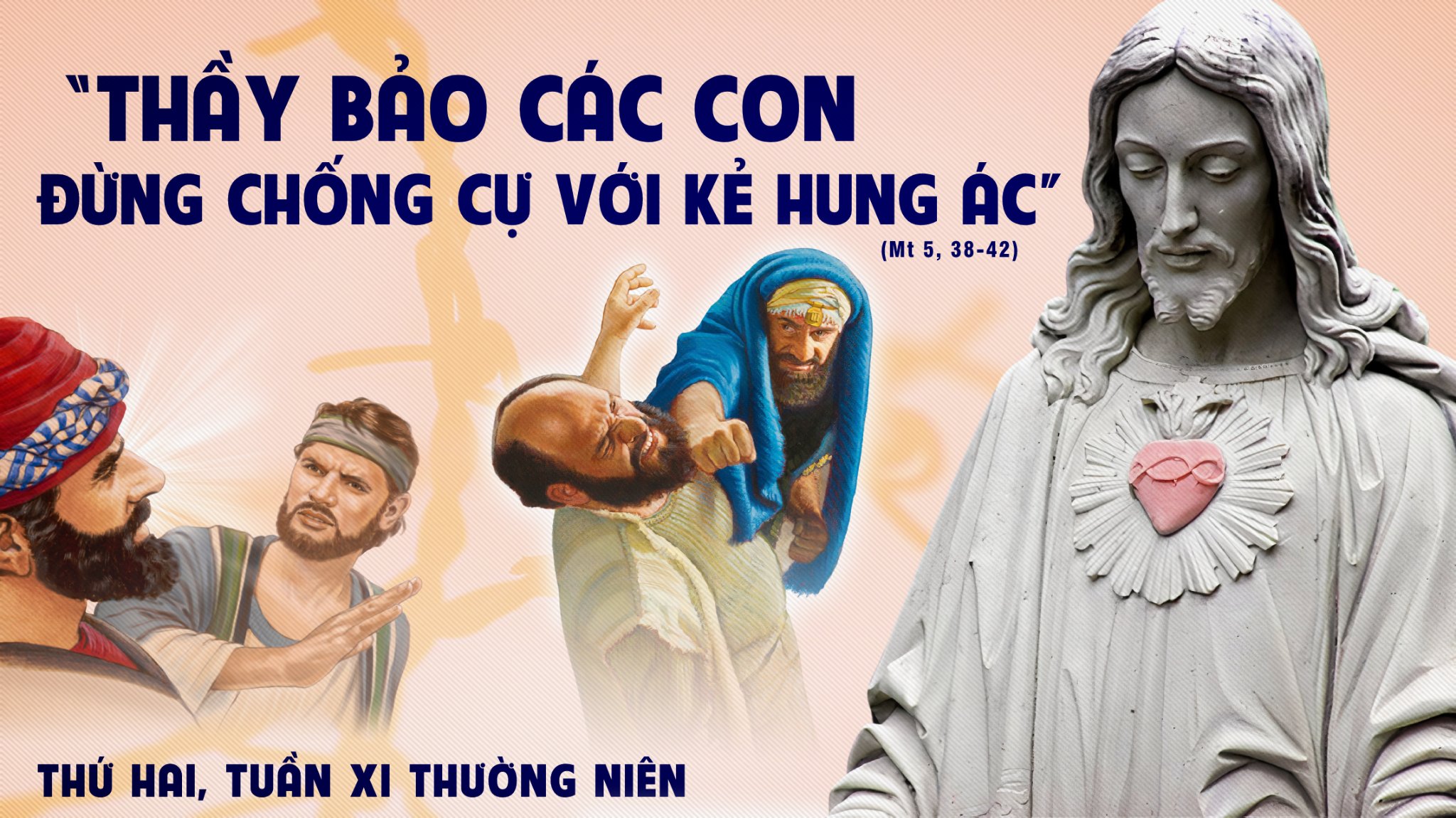 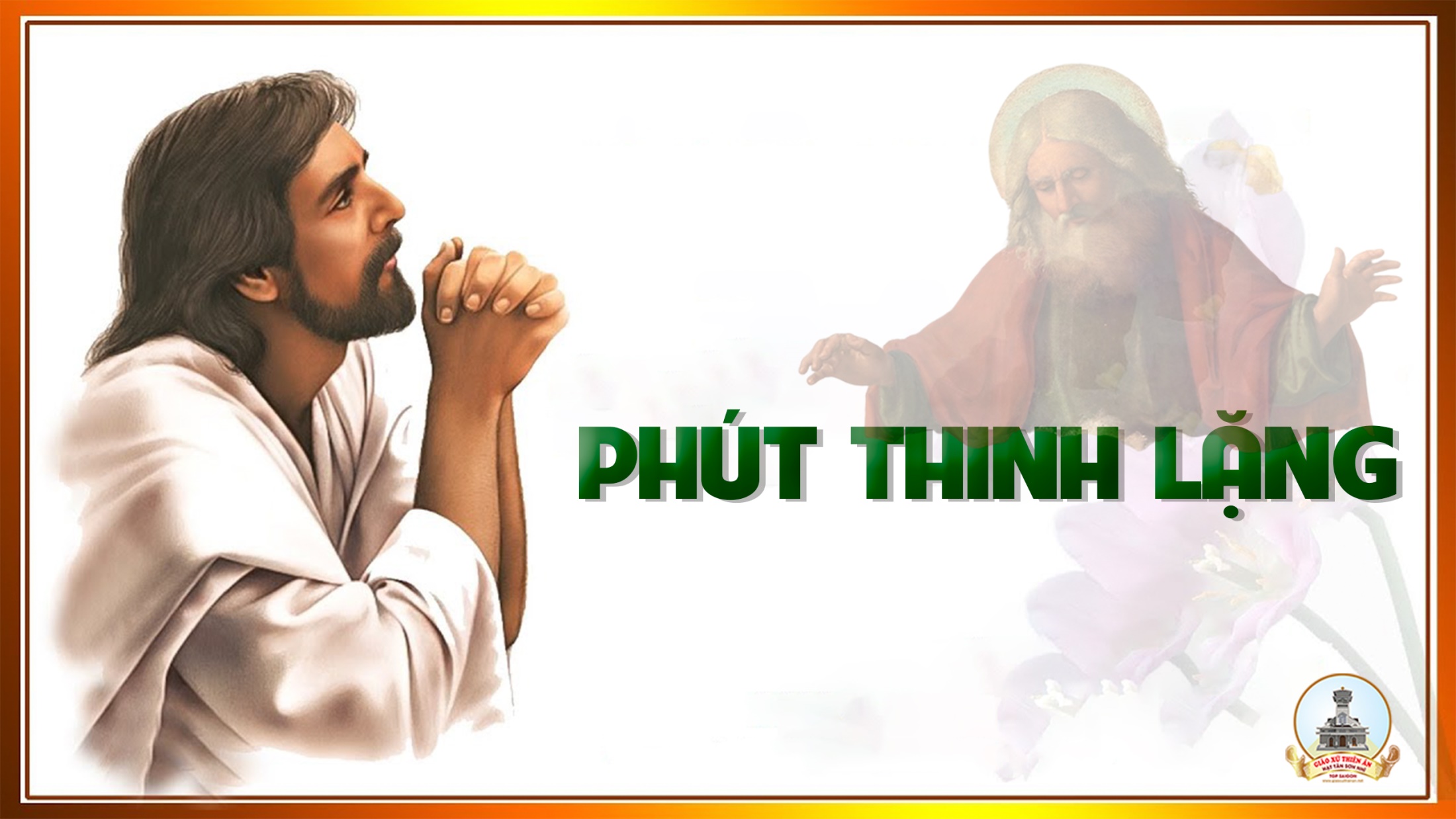 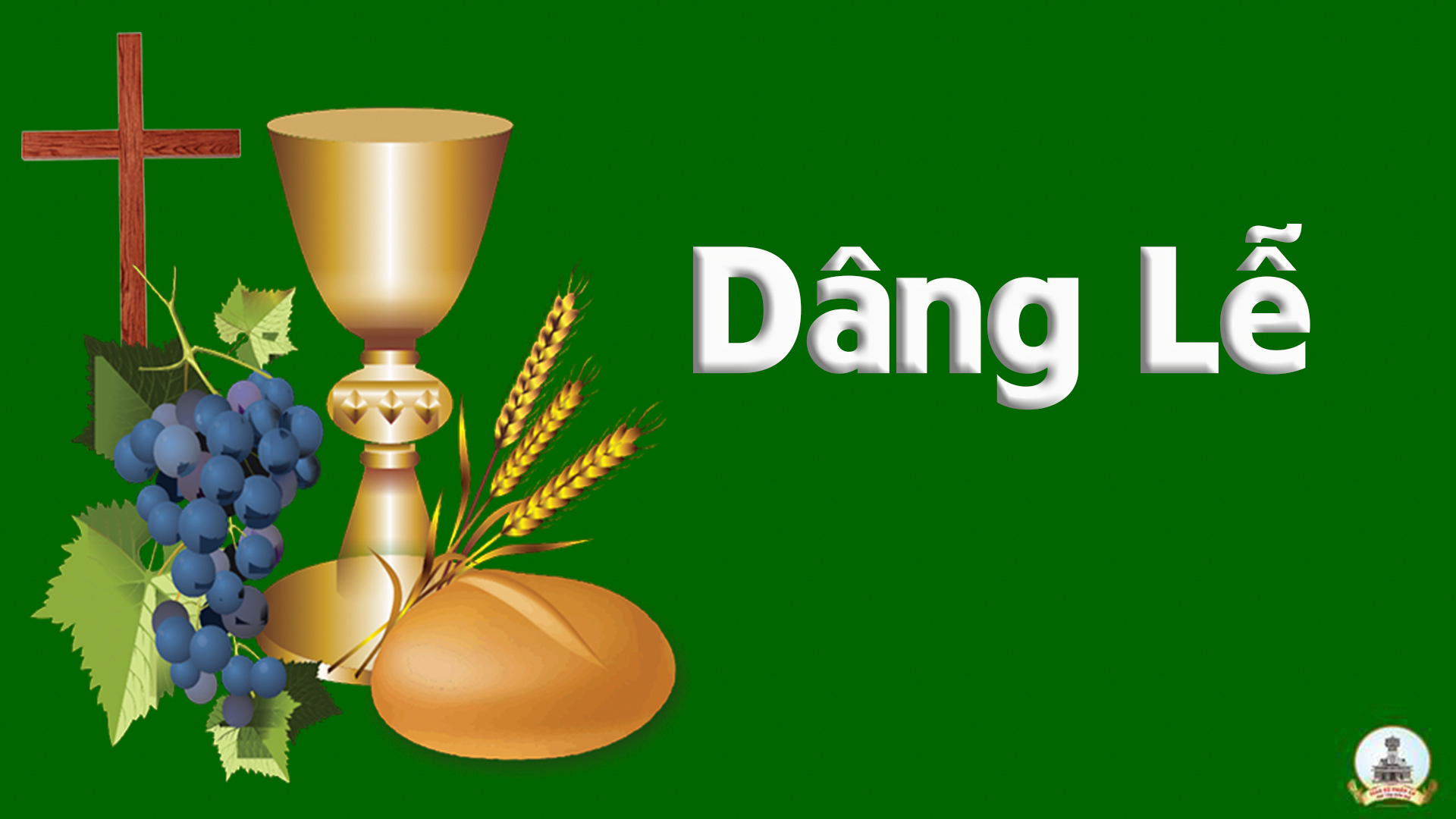 Lời DângLm.Vân Chi
Tk1: Từng là giọt mồ hôi, từng là giọt nước mắt, trên nương đồng ngày tháng con dâng. Bao âu lo cuộc sống, băn khoăn tương lai này. Xin góp về làm lễ hiến dâng.
Đk: Xin dâng Chúa cuộc sống dương gian, đời an vui hay lúc lầm than, bao hy sinh chiến đấu gian nan, thành của lễ hiến dâng vẹn toàn.
Tk2: Này một ngày lao công, này một cuộc sống mới, nỗi vui buồn và những thương đau. Con xin dâng về Chúa, thân nhân hay hận thù. xin góp về làm lễ hiến dâng.
Đk: Xin dâng Chúa cuộc sống dương gian, đời an vui hay lúc lầm than, bao hy sinh chiến đấu gian nan, thành của lễ hiến dâng vẹn toàn.
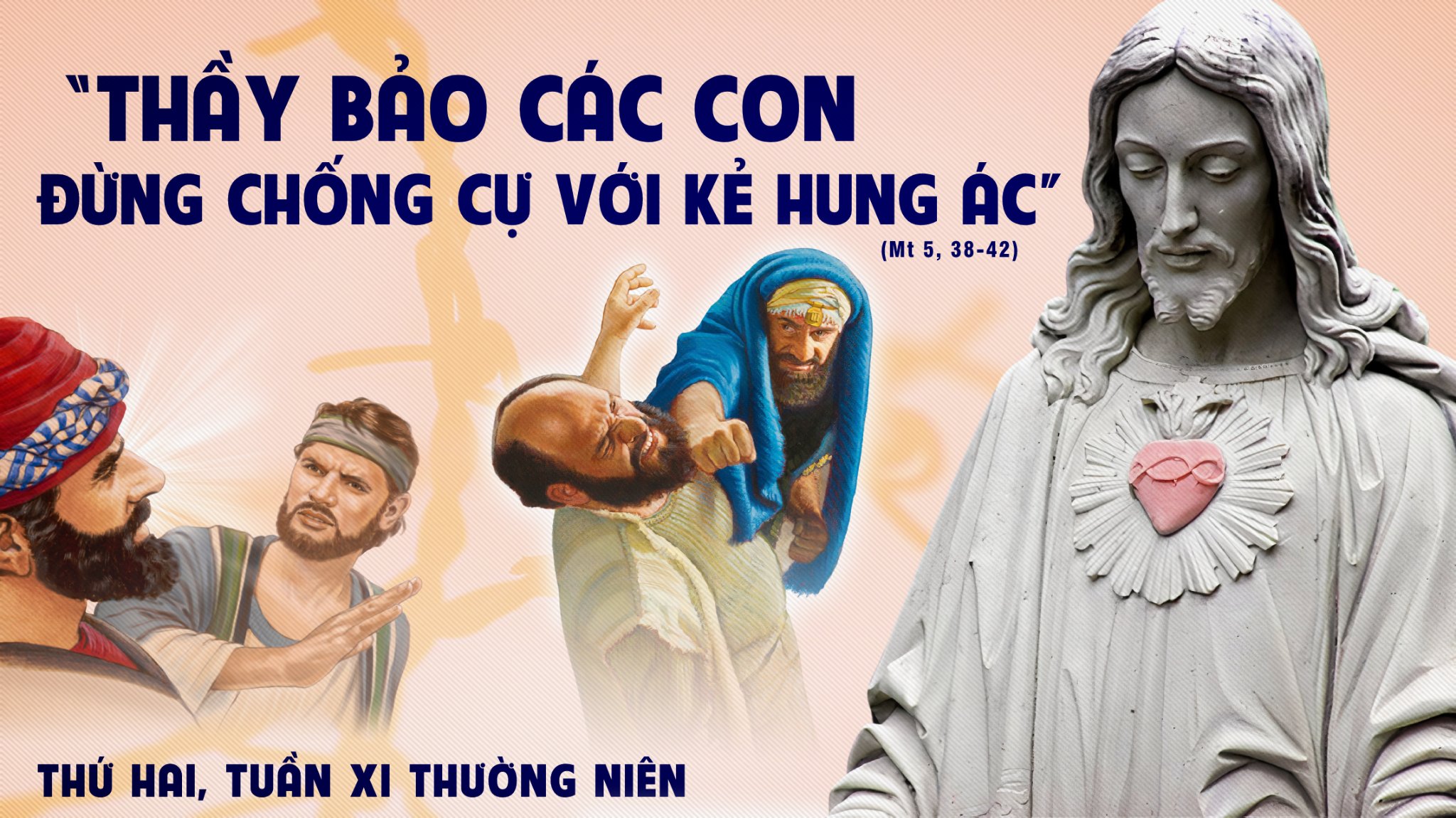 Ca Nguyện Hiệp Lễ Chúa Nâng Con Lên Kim Long
Tk1: Chúa nâng con lên trên đôi cánh phượng hoàng, Chúa nâng con lên trong vòng tay âu yếm. Chúa ghé mắt tới và hằng mãi yêu vì, dẫu Chúa quá biết thân con đây là chi.
Đk: Ôi tình yêu Chúa dâng lên cao lút cả ngàn mây. Con biết lấy chi mà dâng đáp đền ơn Chúa đây.
Tk2:  Chúa nâng con lên tuy con bởi tro bụi, Chúa yêu thương con ngay từ xa muôn kiếp. Chúa thánh hiến con và gọi bước theo Ngài, dẩu Chúa quá biết con đây đâu bằng ai.
Đk: Ôi tình yêu Chúa dâng lên cao lút cả ngàn mây. Con biết lấy chi mà dâng đáp đền ơn Chúa đây.
Tk3: Chúa nâng con lên như khanh tướng công hầu, Chúa sai con đi loan truyền tin ân phúc. Chiếu sáng thế giới và làm muối gian trần, dẫu Chúa quá biết con đây hay bội ân.
Đk: Ôi tình yêu Chúa dâng lên cao lút cả ngàn mây. Con biết lấy chi mà dâng đáp đền ơn Chúa đây.
Tk4: Chúa nâng con lên con đâu có công gì, Chúa ban cho con muôn hồng ân cao quý. kết ước với Chúa làm bạn nghĩa thân tình, dẫu Chúa quá biết con đâu luôn sạch tinh.
Đk: Ôi tình yêu Chúa dâng lên cao lút cả ngàn mây. Con biết lấy chi mà dâng đáp đền ơn Chúa đây.
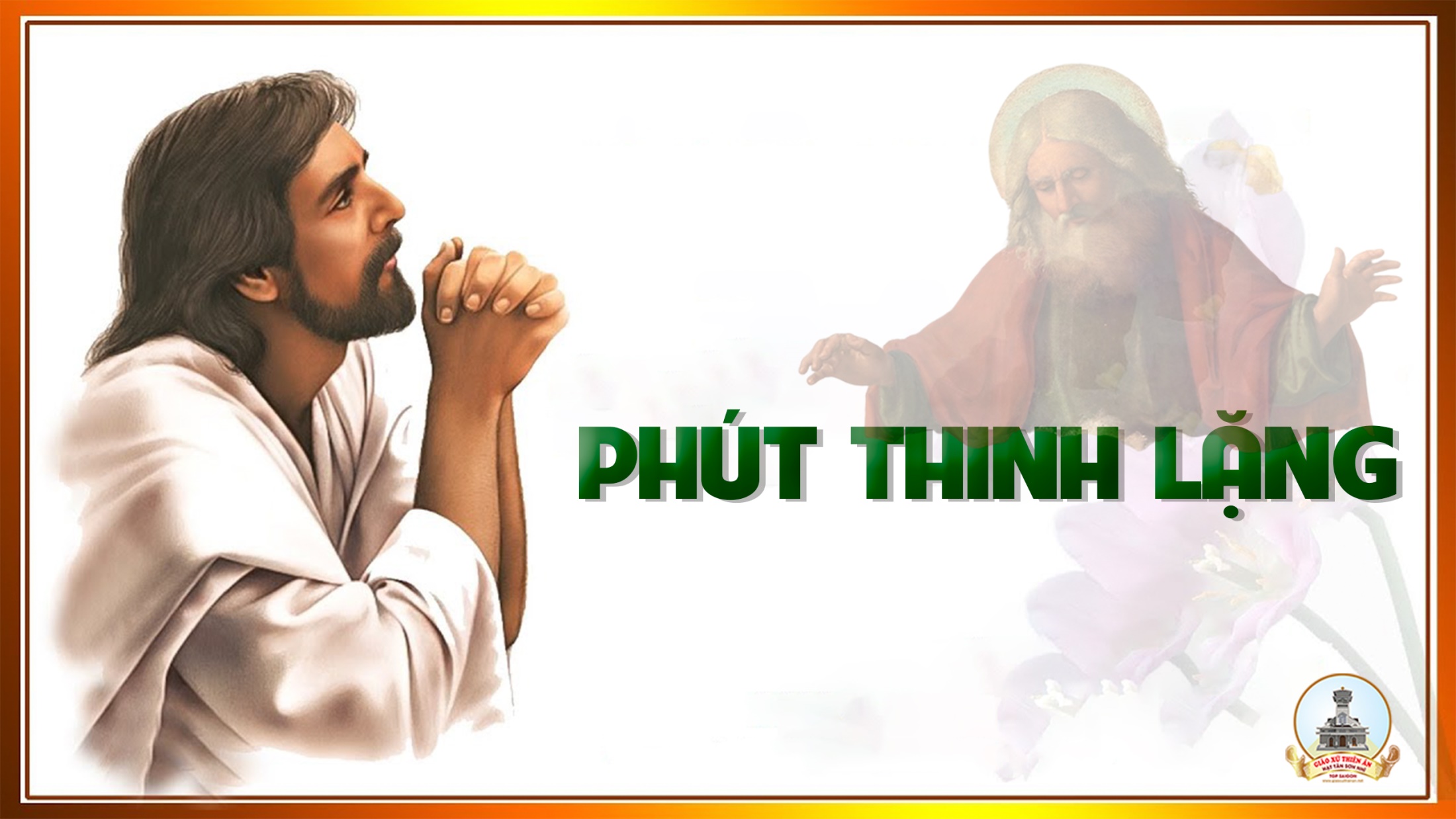 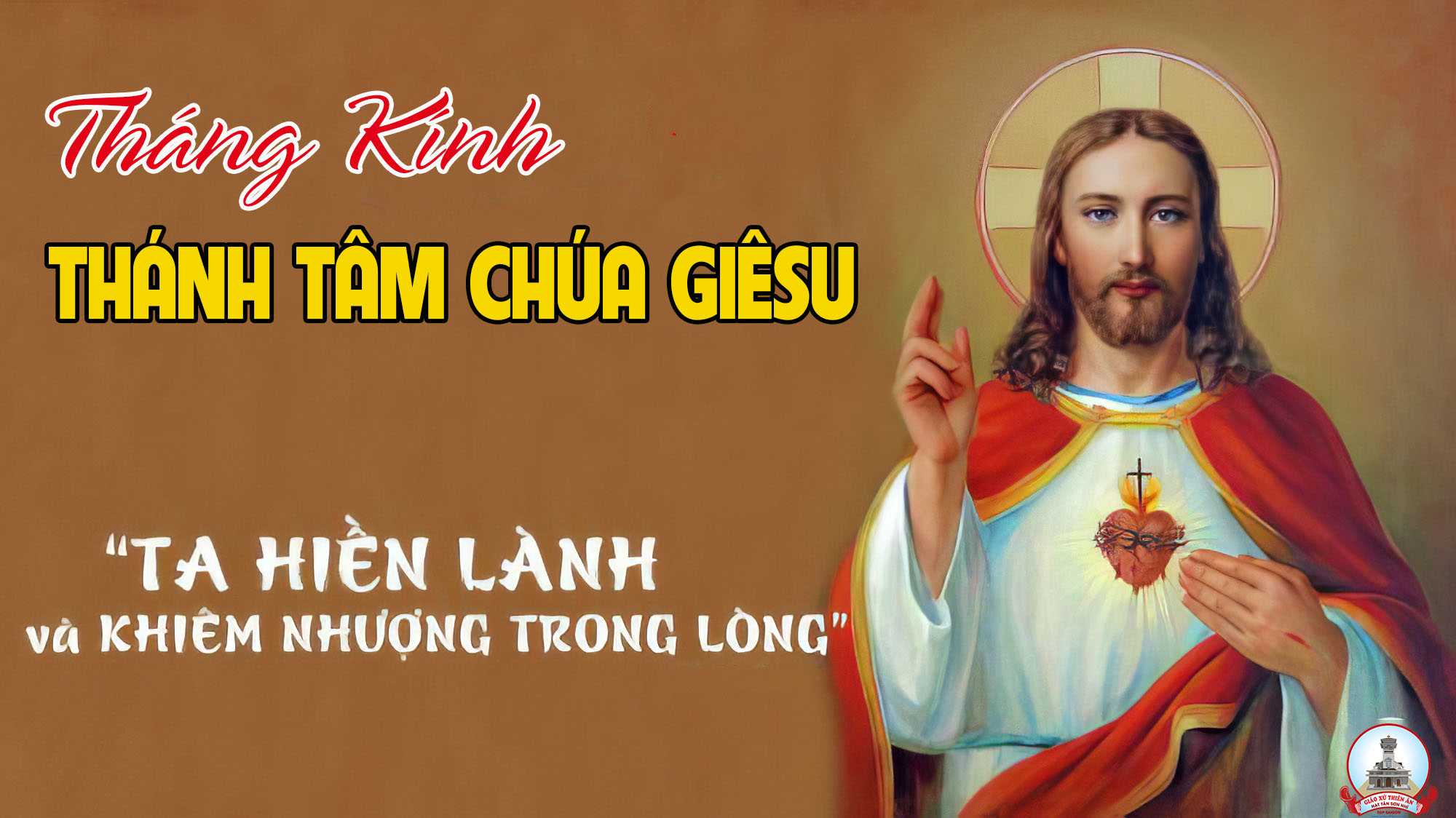 Ca Kết LễThánh Tâm Chúa GiêsuHuyền Linh
Tk1: Thánh Tâm Chúa Giêsu, nguồn êm ái dịu dàng, xin hãy ban xuống lòng con ngọn lửa say yêu một Chúa. Thánh Tâm Chúa Giêsu, tràn lan tình thương xót, xin thương giúp người đang sống trong tội biết tìm đến Thánh Tâm Cha.
Tk2: Thánh Tâm Chúa Giêsu, nguồn nhân ái vô ngần, xin hãy thương giúp đoàn con một lòng mê say một Chúa. Thánh Tâm Chúa Giêsu, tràn lan tình tha thứ, xin thương những người đã trót vô tình xúc phạm đến Thánh Tâm Cha.
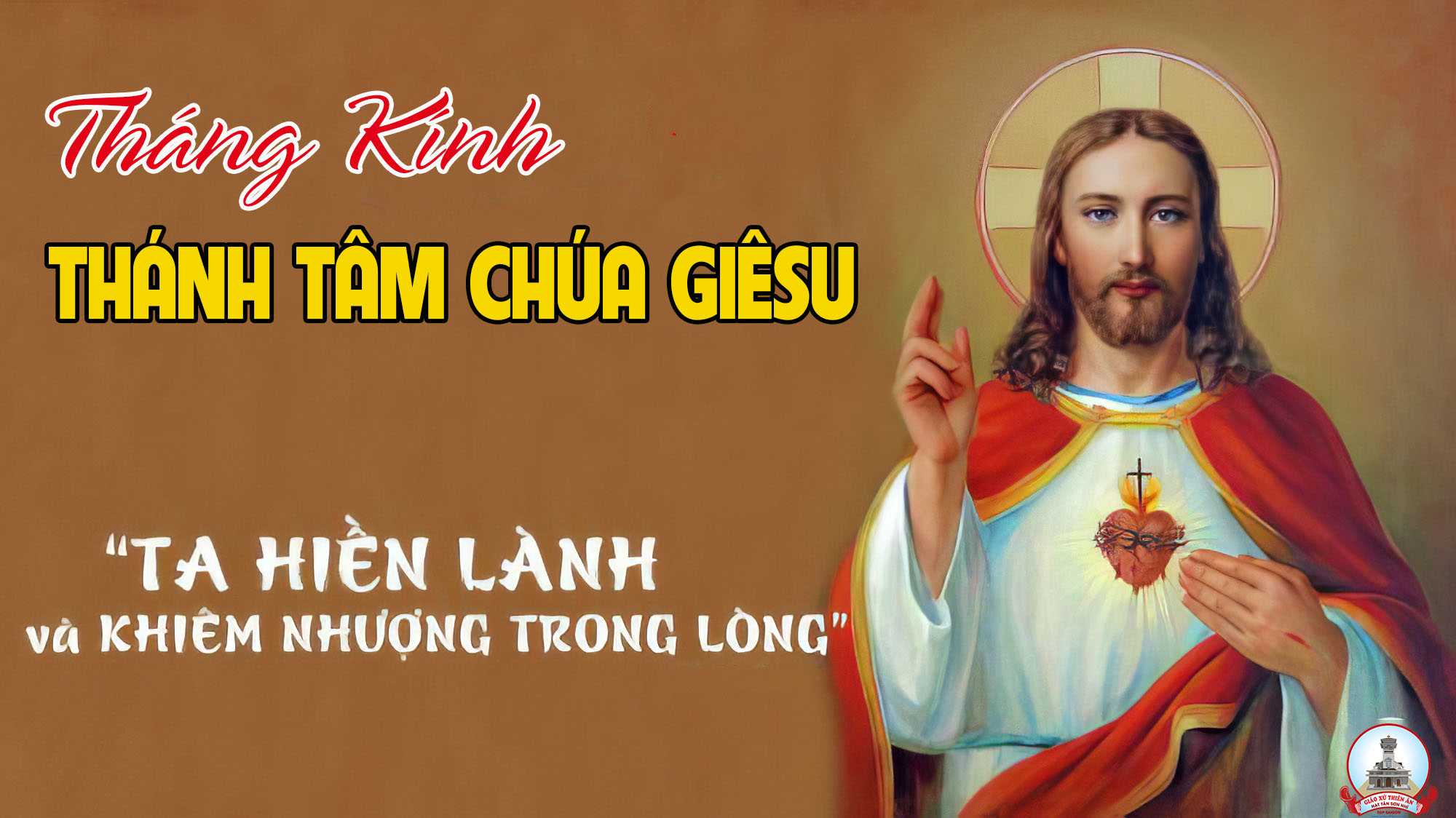